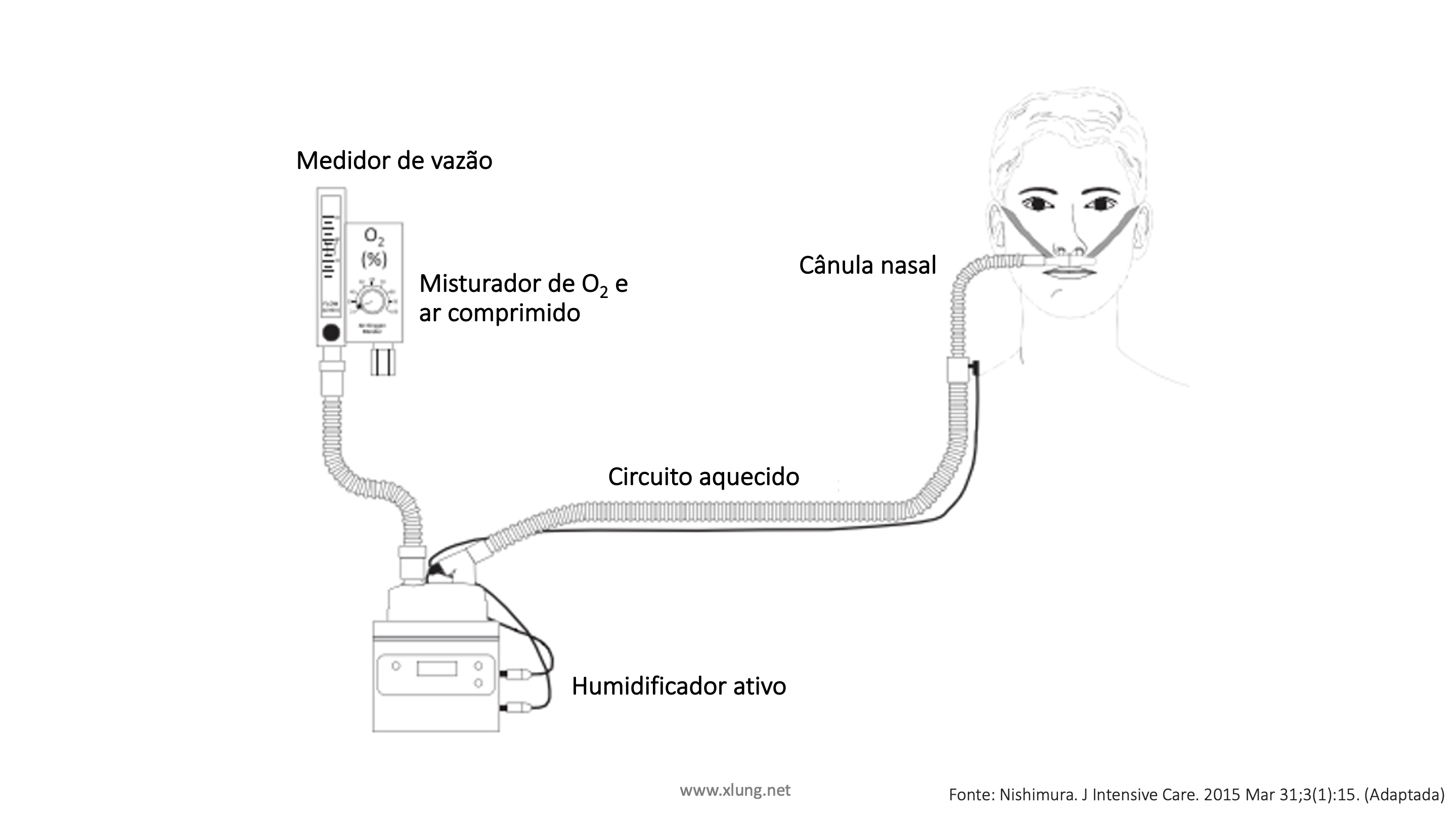 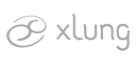 [Speaker Notes: Figura 1. Componentes básicos da terapia com CNAF. Sistema de câmara de umidificação autoalimentável MR850 montado com os seguintes componentes: medidor de vazão, misturador de ar comprimido e oxigênio, permitindo ajuste de FIO2 de 0,21 a 1,0; aquecedor/umidificador, circuito e cânula nasal. O gás é aquecido e umidificado por meio de um humidificador ativo e fornecido por um circuito inspiratório de ramo único com fio aquecido interno. O paciente respira o gás medicinal aquecido e umidificado através de uma cânula nasal específica.
Fonte: Nishimura. J Intensive Care. 2015 Mar 31;3(1):15. (Adaptada)]
www.xlung.net
[Speaker Notes: Quadro 1. Efeitos fisiológicos, mecanismos e benefícios da cânula nasal de alto fluxo.]
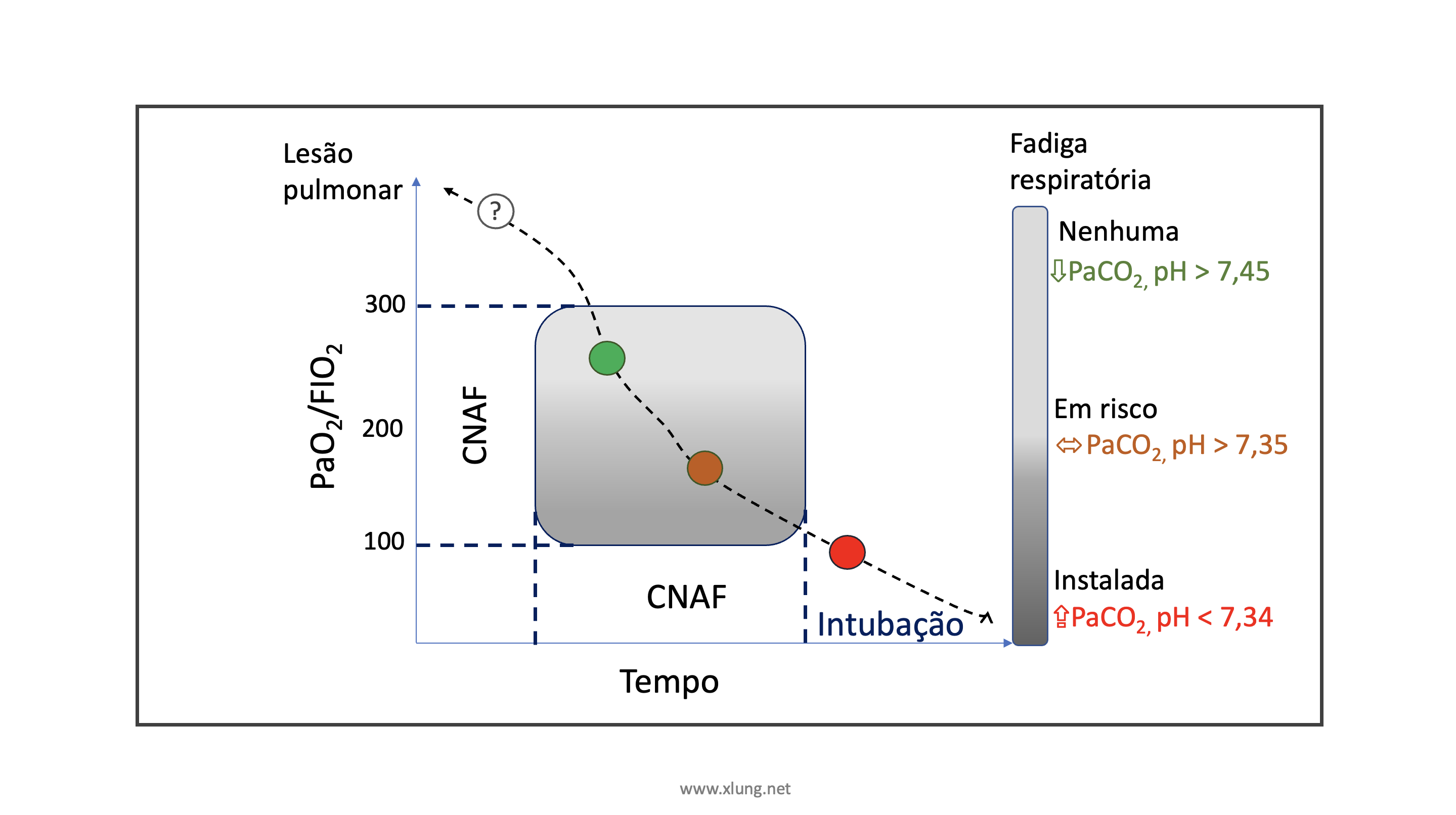 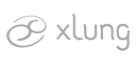 [Speaker Notes: Figura 2. Janela terapêutica da CNAF na insuficiência respiratória aguda hipoxêmica. A janela tem duas dimensões, o grau de hipoxemia e o tempo. Para otimizar resultados com o emprego da CNAF deve-se indicar seu uso nessa condição quando há piora da oxigenação de acordo com a relação PaO2/FIO2, sendo preferível valores acima de 150 a 200. Ao mesmo tempo, o paciente não deve apresentar sinais de fadiga muscular respiratória que se reflete no aumento da PaCO2 e redução do pH.  
Fonte: Holanda MA (2022) (Adaptado)]
www.xlung.net
[Speaker Notes: Quadro 2. Outras indicações e evidências para uso da terapia com cânula nasal de alto fluxo.]
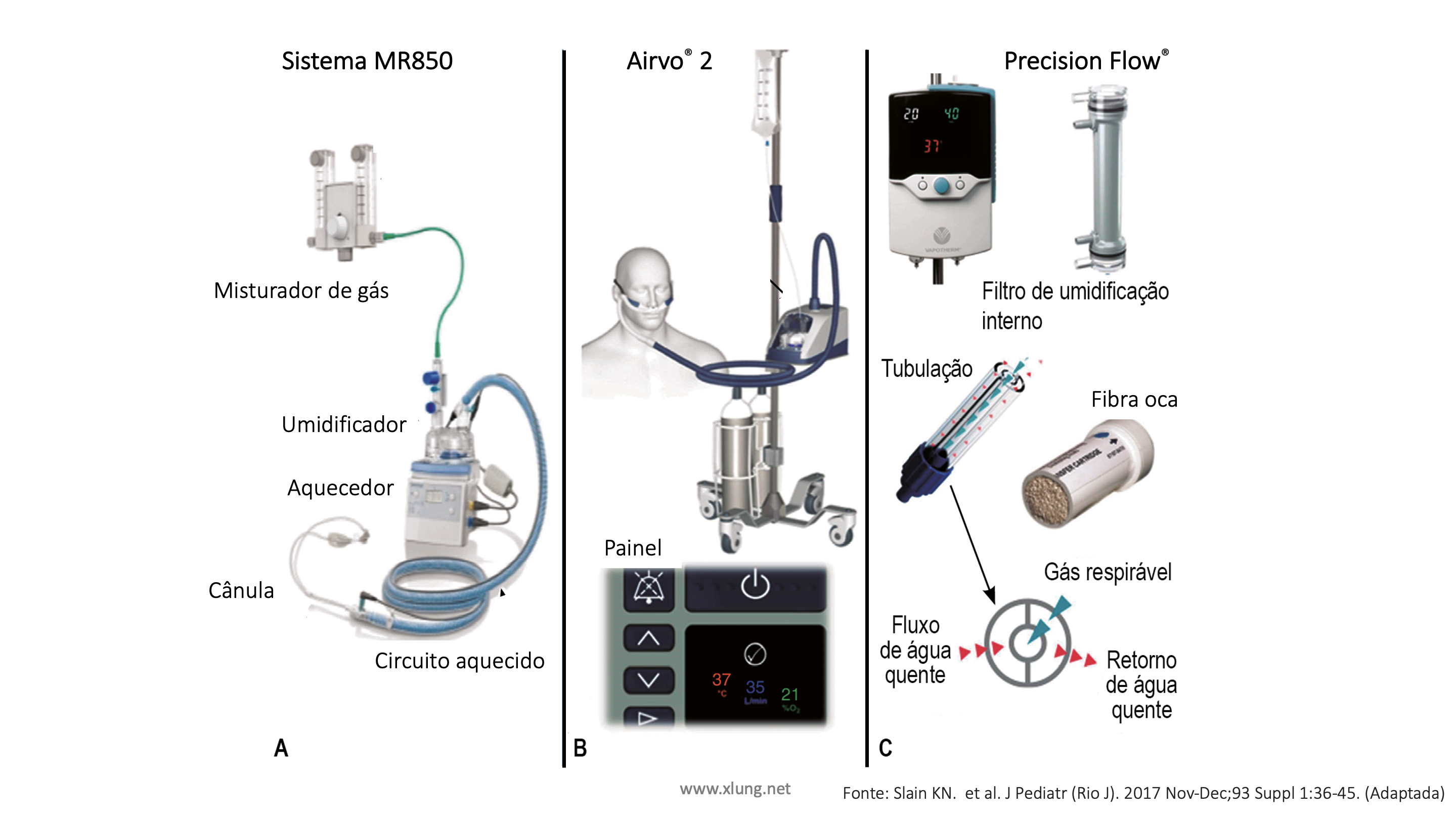 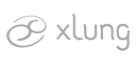 [Speaker Notes: Figura 3. Exemplos de dispositivos disponíveis comercialmente para fornecer terapia com cânula nasal de alto fluxo (CNAF). Painel A: o sistema MR850, montado a partir de componentes comumente disponíveis, incluindo misturador de gás, aquecedor/umidificador, circuito aquecido e cânula. Painel B: o sistema Airvo 2, uma unidade móvel com cilindros de ar e oxigênio (superior) e console digital indicando a temperatura, fluxo e concentração de oxigênio definidos do gás inspirado. Painel C: o sistema Precision Flow, o cartucho de umidificação interno e um recorte mostrando a configuração de fibra oca e um recorte do circuito com um diagrama do sistema de isolamento de água quente. Esse sistema possibilita um aquecimento uniforme atingindo temperaturas de 33-39°C, eliminando o circuito de fio aquecido. 
Fonte: Slain KN.  et al. J Pediatr (Rio J). 2017 Nov-Dec;93 Suppl 1:36-45. (Adaptada)]
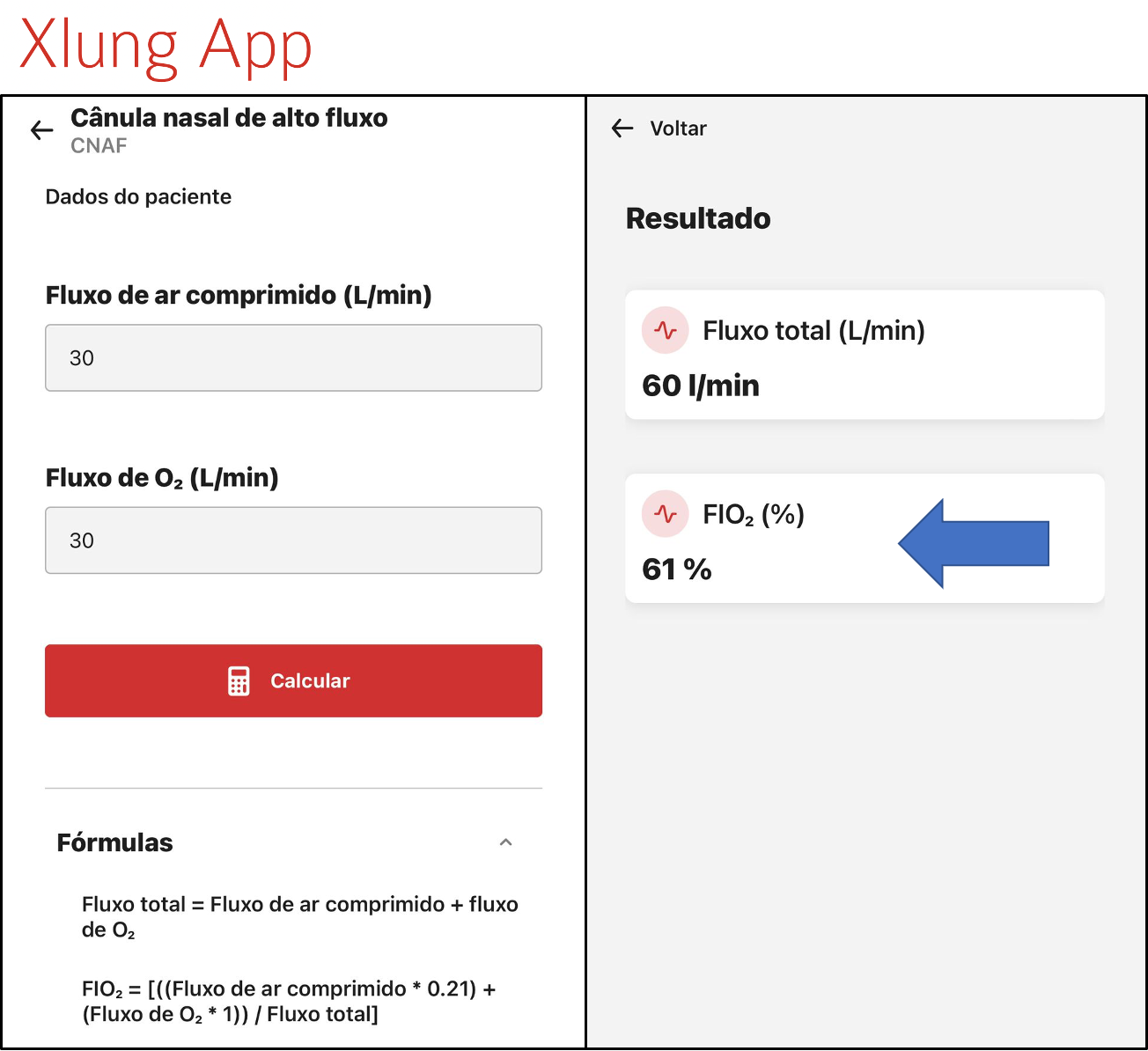 www.xlung.net
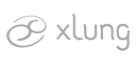 [Speaker Notes: Figura 4. Tela do Xlung App para o cálculo do fluxo total e da FIO2 na terapia com CNAF.]
www.xlung.net
[Speaker Notes: Quadro 3. Vantagens e desvantagens dos sistemas para terapia com cânula nasal de alto fluxo.]
Reduzir a FIO2 (meta de FIO2 ≤ 0,40 com SpO2 > 92%-96%)
Manter fluxo máximo inicial tolerado pelo paciente nas primeiras 24h do início da CNAF
Sucesso
Falha
Redução do fluxo total em 10L/min
Retornar para a FIO2 suficiente para uma SpO2 > 92%-96%, investigar a causa de não tolerância + gasometria arterial para avaliação da troca gasosa
Apresentou  f e/ou  do trabalho respiratório*
Seguir com a redução do fluxo de 10 em 10L/min a cada 4h até atingir 30L/min
NÃO
Atingiu 30L/min mantendo SpO2 > 92%, FIO2 ≤ 0,40  e f < 25 irpm
SIM
Retornar para o fluxo anterior, aguardar estabilização do quadro e investigar a causa de não tolerância
NÃO
SIM
Transição para máscara de Venturi ou cateter nasal de baixo fluxo
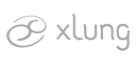 www.xlung.net
* f > 25irpm, aumento do trabalho respiratório (uso de mm. esternocleidomastóideo e demais músculos acessórios da respiração)
[Speaker Notes: Figura 5. Fluxograma para a retirada gradual da terapia com CNAF.]